Informational Call
CDC-RFA-DP-24-0021
Expanding the National Approach to Chronic Education and Awareness
March 25, 2024
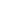 Agenda
Introductions
Overview
NOFO Strategies and Performance Evaluation
Application Highlights 
Grants Management
Summary
Question and Answer
Closing Remarks and Reminders
Introductions
Dr. Kurt Greenlund, Jacqueline Avery, Marrielle Mayshack, Pamela Render, and Stephanie Hinton
Overview
Website
Expanding the National Approach to Chronic Disease Education and Awareness Website
https://www.cdc.gov/populationhealth/chronicdiseaseawareness/funding-opportunities/expanding-education-approach-NOFO.htm
Purpose
The purpose of this NOFO is to expand and advance CDC’s work on education, outreach, and public awareness activities to strengthen the science base for prevention, education, and public health awareness for a variety of chronic diseases that do not currently have dedicated resources that would lead to meaningful patient outcomes.
Overview, Cont.
Full and Open Competition
Non-Research
Grant Funding Opportunity
Up to 6 awards; Average award is $325,000
Period of Performance: September 30, 2024 – September 29, 2027 (3 years)
Application Deadline: May 10, 2024
Project Start Date: September 30, 2024
Overview (cont.)
Applicants must propose a single chronic disease
The chronic disease proposed must:
Meet the definition of a chronic disease
a condition that lasts one year or more and requires ongoing medical attention or limits activities of daily living or both
Not be currently funded through a CDC appropriations line
This funding opportunity is not open to current DP23-0067 recipients.
Target Population
Public health professionals
Healthcare professionals
General public, including people with the proposed chronic disease and their caregivers
NOFO Strategies and Performance Evaluation
NOFO Strategies
Strategy 1: Data dissemination activities for the proposed chronic disease that support awareness for public health professionals
Strategy 2: Develop survey tools to fill data gaps
Strategy 3: Develop and disseminate educational activities that support public awareness
Strategy 4: Develop and disseminate educational activities that support health care professionals in screening, referral, and treatment and/or disease management
Evaluation Plan and Performance Measurement
Provide an initial evaluation plan in the application
Address CDC required performance measures listed in the NOFO
Final evaluation plan is due 6 months after initial award is made
A Data Management Plan (DMP) is NOT required
Application Highlights
Application Highlights, Cont.
Potential applicants should carefully review the NOFO requirements and consider their organizational capacity to implement the activities and achieve the outcomes identified in the logic model
Applications with proposed chronic diseases that are currently funded will be considered nonresponsive and will receive no further review for funding
Required components are located in the NOFO on page 24
Full application package requirements can be found on www.grants.gov
Project Narrative
Provide background information on the proposed chronic disease
Describe how you will implement the strategies and activities 
Describe strategic partnerships and collaborations with organizations - Include letters of commitment (Limit 10)
Demonstrate how dedicated federal funding will:
Improve patient outcomes
Strengthen the science base for  prevention, education, and public health awareness
Fill/complement gaps in NCCDPHP current work
Work Plan
Included in the project narrative’s page 20-page limit
Detailed work plan for Year 1
High level work plan for Years 2-3
Collaborations
With other CDC projects and CDC-funded organizations:
Applicants should describe collaborations with CDC chronic disease programs, other CDC programs, or CDC-funded organizations that are not chronic disease focused but are implementing similar strategies that demonstrate measurable improvements in patient outcomes and/or population health. 
With organizations not funded by CDC:
Applicant must describe past and current experience in successful collaborations that support national initiatives, objectives, and goals (e.g., national agendas, Healthy People objectives, state or local health objectives, national guidelines and recommendations) related to the proposed chronic disease.
Organizational Capacity
Applicants should describe their:
Role as a recognized leader for the proposed chronic disease
Experience and expertise working on the national level for the proposed chronic disease
Organization's capacity to successfully implement the strategies and activities and achieve the expected outcomes as outlined in the NOFO.
Adequate infrastructure
Financial management systems
Qualified staff
Budget Information
Submit an itemized budget narrative justification
Reasonable and Consistent with Purpose, Proposed Outcomes, Strategies
Budget must include salaries, fringe benefits, consultant costs, supplies, travel, other categories, contractual costs, total direct costs, and total indirect costs
Matching funds are NOT required
CDC Budget Preparation Guidelines: https://www.cdc.gov/grants/documents/Budget-Preparation-Guidance.pdf
Other Application Requirements
Required Certifications
Financial Forms
CDC Monitoring and Accountability Approach
CDC is minimally involved with grants. Except as needed with:
Grant monitoring
Quarterly calls
Technical assistance on work plans and evaluation strategies, products, services and collaboration activities with other organizations
Review and Selection Process
Review Criteria
Field Review Panel
Phase III Review Criteria
Reviewed for completeness
Reviewed for responsiveness
NOFO Ceiling is $400,000
NOFO Floor is $300,000
Grants Management
Pamela Render – Team Lead, Grants Management Officer (GMO)
Office of Grants Services (OGS) – Office of Financial Resources (OFR)
Unique Entity Identifier (UEI)
The Unique Entity ID is a 12-character ID assigned by www.SAM.gov. 
 The DUNS number is no longer used. 
 The UEI is generated as part of the SAM.gov registration. 
 Current SAM.gov registrants have already been assigned a UEI.
 If funds are awarded to an applicant organization that includes sub-recipients, those sub-recipients must provide their UEI numbers before accepting any funds.
System for Award Management (SAM) Registration
SAM is the primary registrant database for the federal government: www.SAM.gov. 
All applicants must register with SAM and receive a SAM number and UEI. 
SAM number must be maintained until the final financial report is submitted or final payment is received (whichever is later). 
SAM takes 10+ business days to process. 
Registration must be renewed annually.
Grants.gov Registration
After SAM registration is complete, register at www.grants.gov. 
See “Register” link at top right-hand corner of web page. 
 Takes up to 5 days to process. 
 Start this process as early as possible.
Summary
Project Period of Performance
Project Period:  3 Years 
September 2024 - September 2027
Up to 6 Awards, up to $400,000 each 
Total fiscal year funding: $1,950,000 
Budget Periods are 12 Months

CDC will continue to award selected recipients based on the annual availability of funds with evidence of satisfactory progress by the recipient.
Notifications
Unsuccessful applicants will receive notification by email. 
 Successful applicants will receive a Notice of Award by August 29, 2024.
Project Start Date:  September 30, 2024
Summary, Cont.
Funding up to 6 recipients for up to $400,000 each; Avg. award $325,000 
Total award ceiling is $1,950,000 per budget period. 
Applications are due May 10, 2024 
Submitted through grants.gov. 
 Questions, email cdawarenessgrant@cdc.gov
Questions
Raise hand using Zoom reaction button. 

Add questions to the chat.
Closing Reminders
Start registration processes now. 
 Applications due via www.grants.gov by May 10, 2024. 
Email cdawarenessgrant@cdc.gov with additional questions. 
The call script and the Q&A document will be posted on our website: https://www.cdc.gov/populationhealth/chronicdiseaseawareness/funding-opportunities/expanding-education-approach-NOFO-faqs.htm
CDC Chronic Disease Education and Awareness
For More Information
CDC Chronic Disease Education and Awareness
 www.cdc.gov/populationhealth/chronicdiseaseawareness.